Financieel Jaarverslag 
2022
CU KAMPEN
Jaarverslag
Begroting
Leden
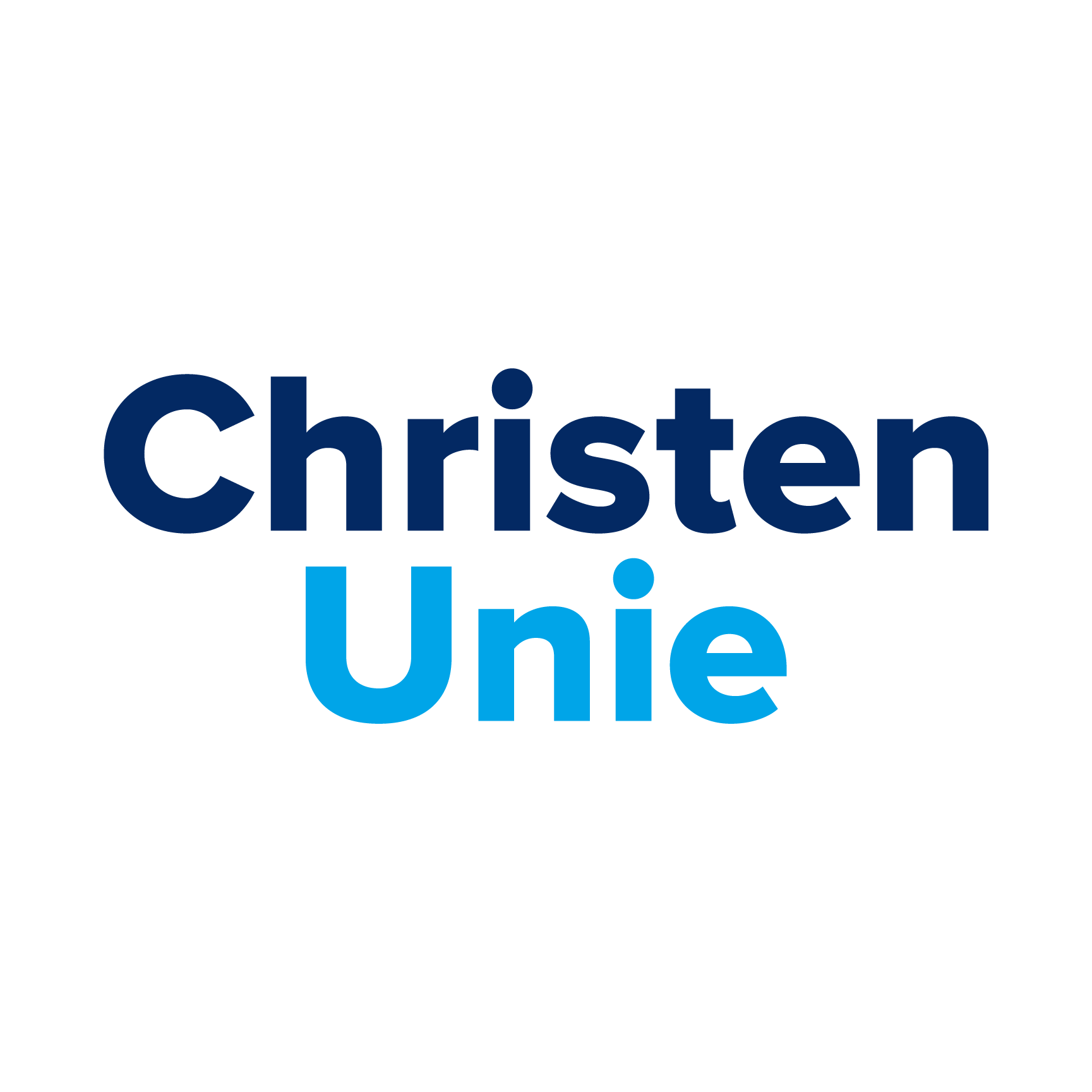 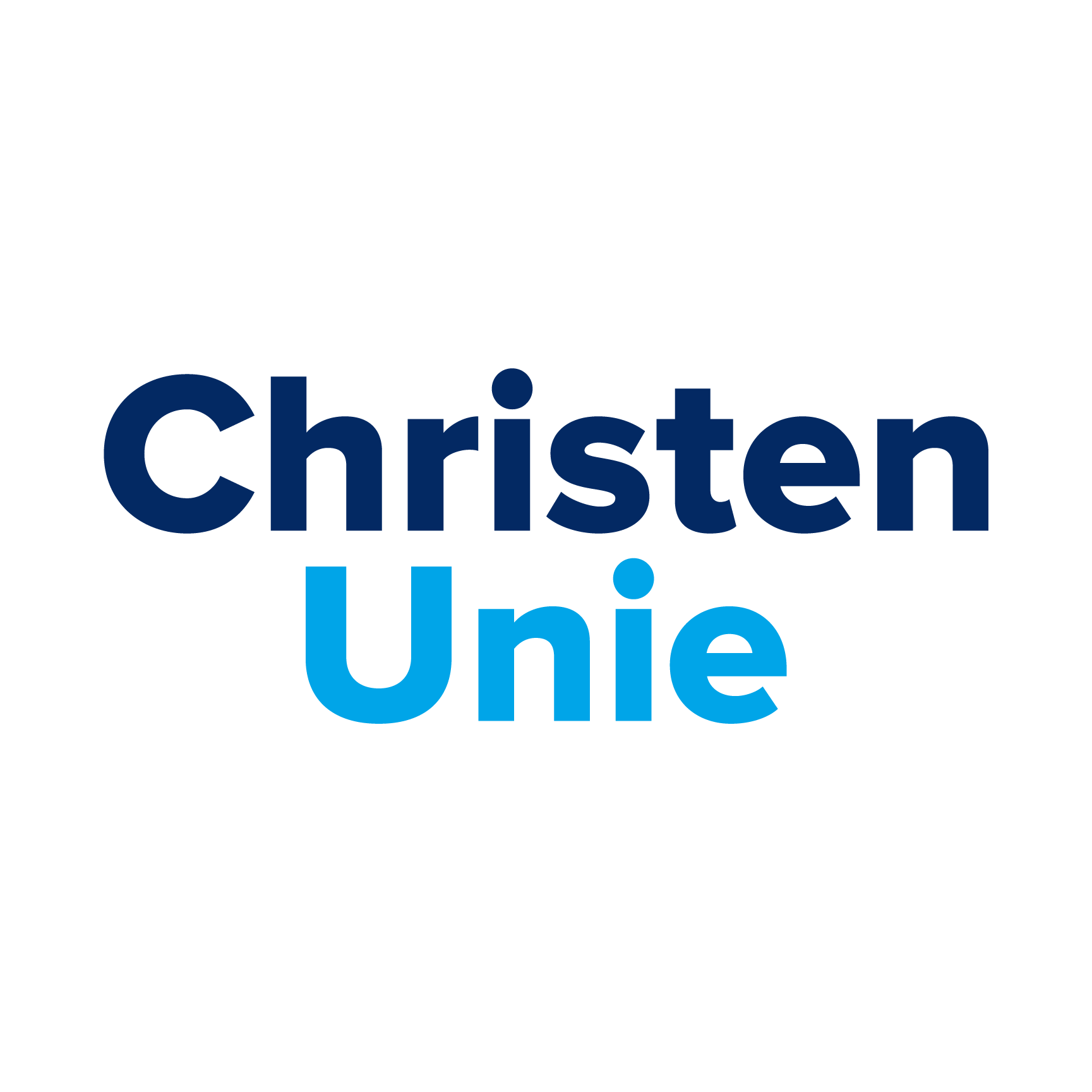 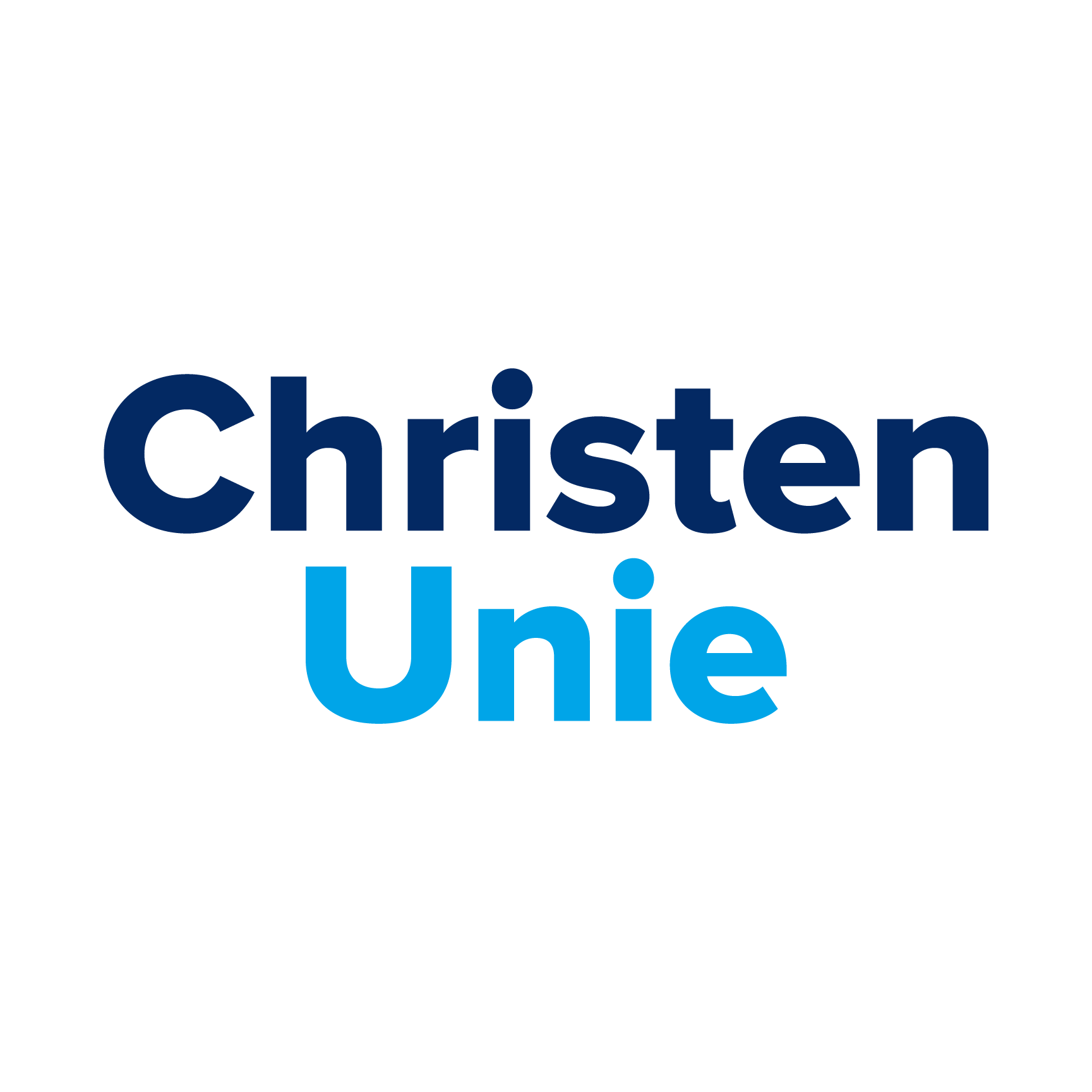 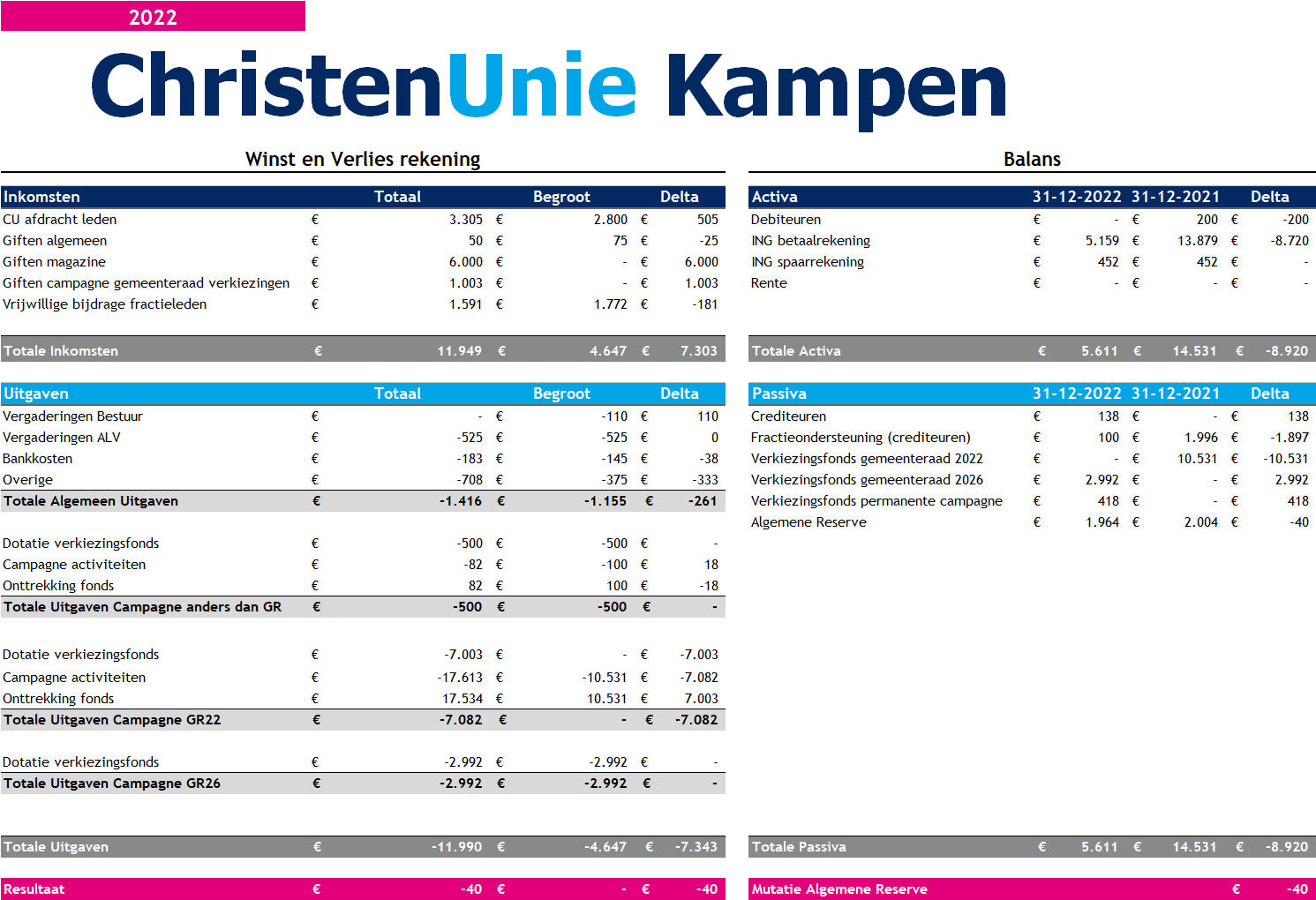 Jaarverslag
Begroting
Leden
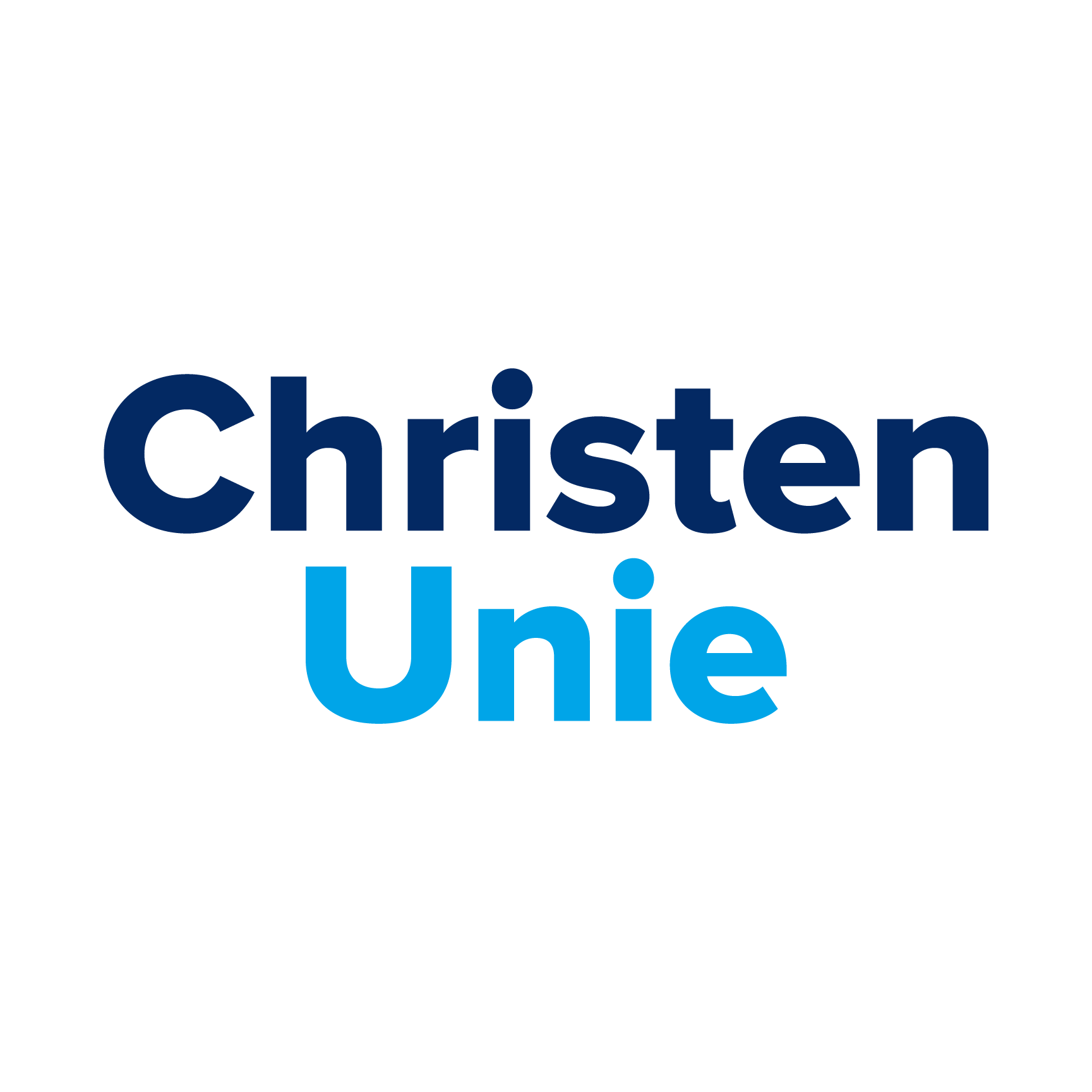 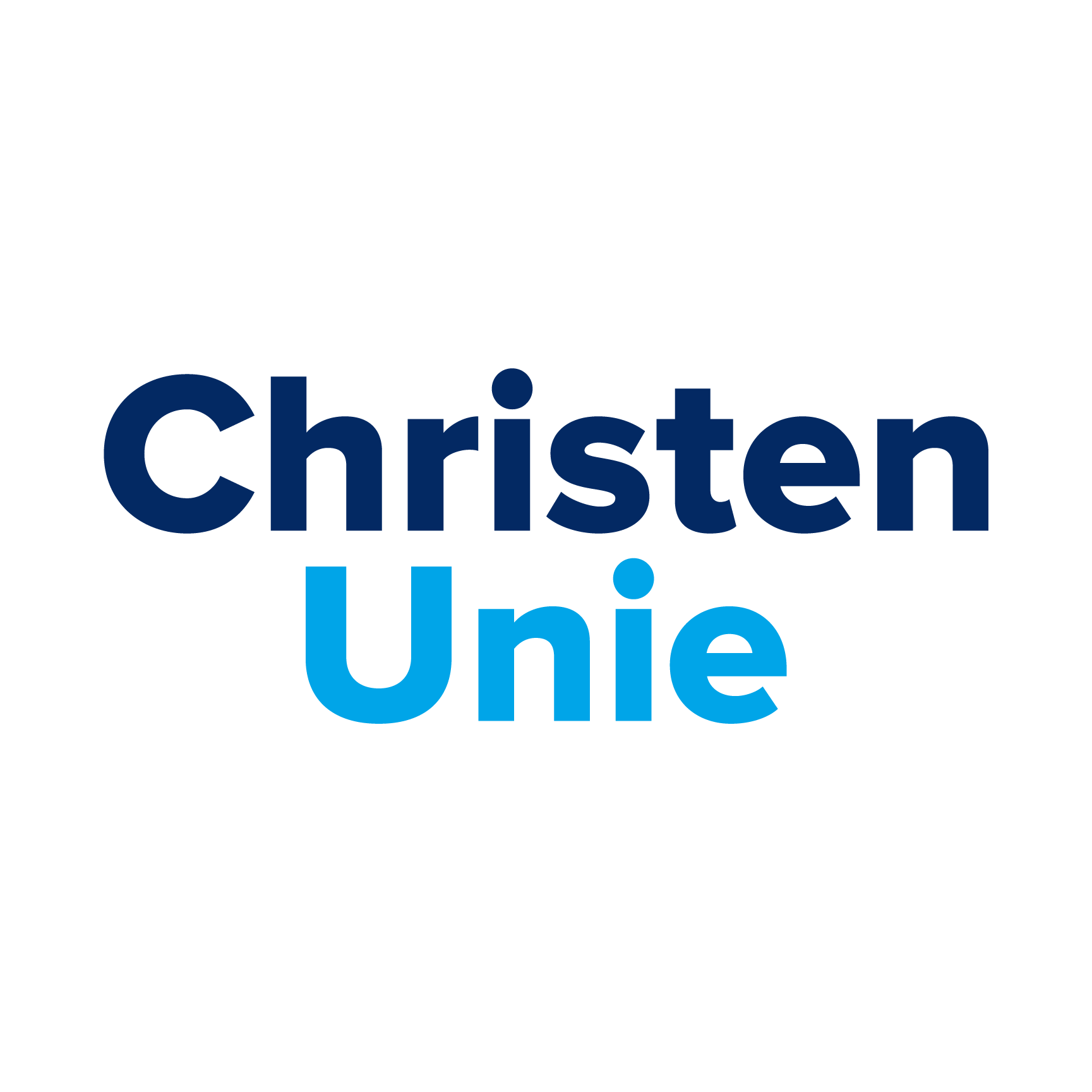 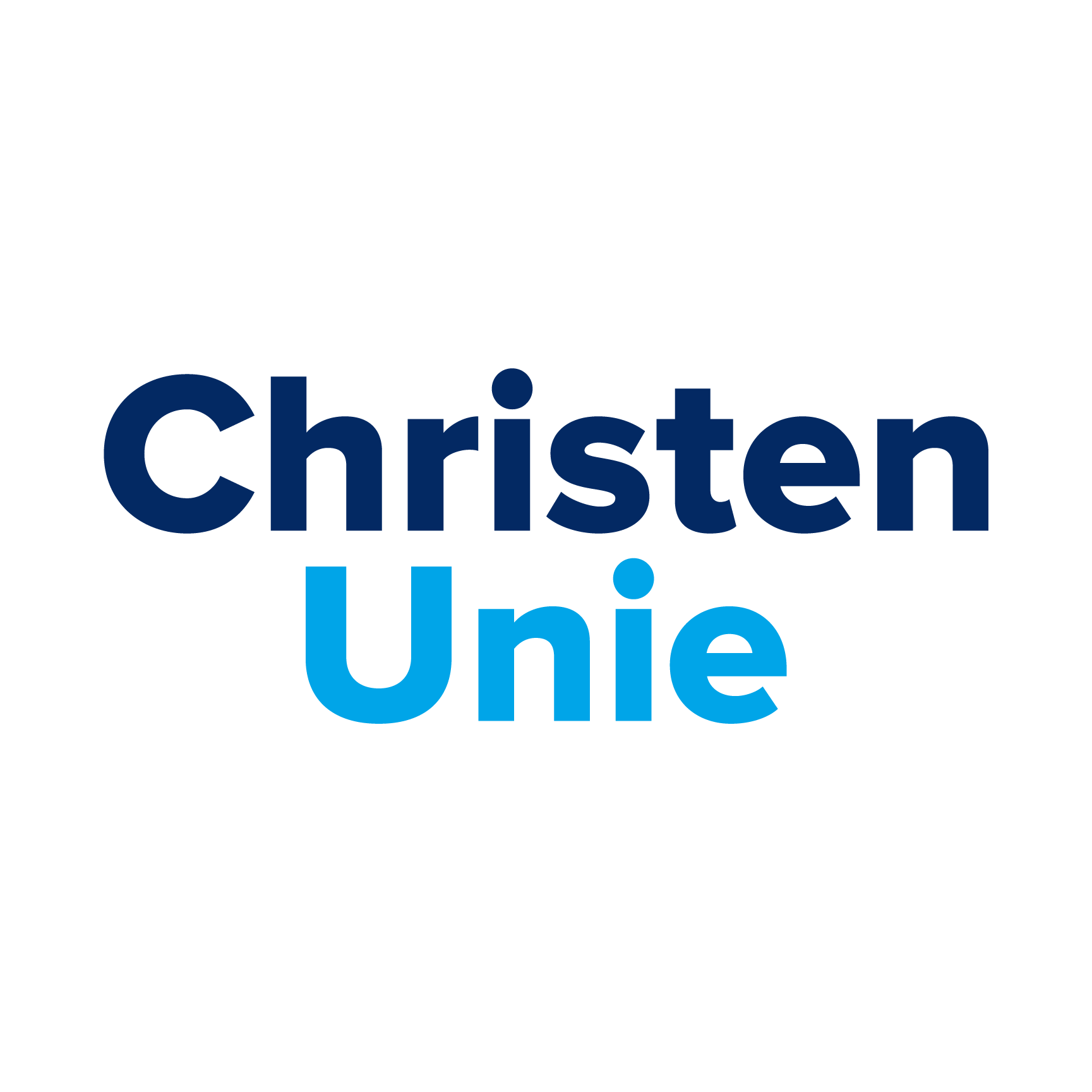 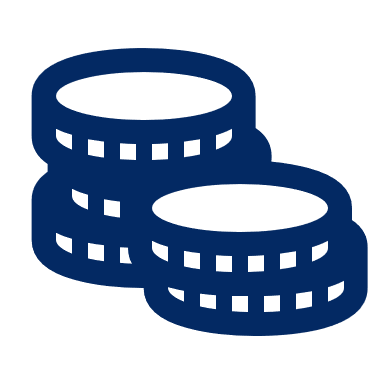 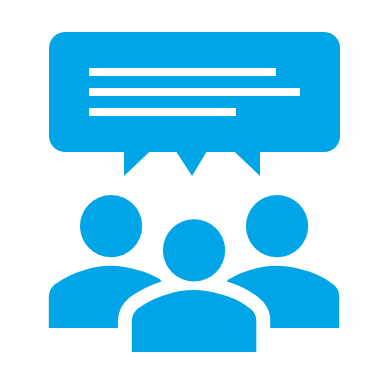 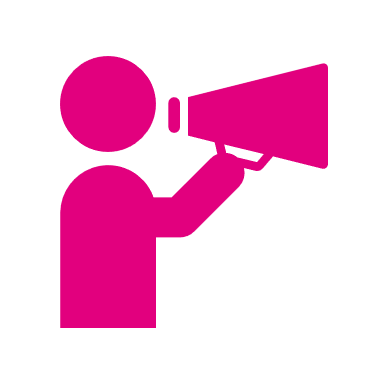 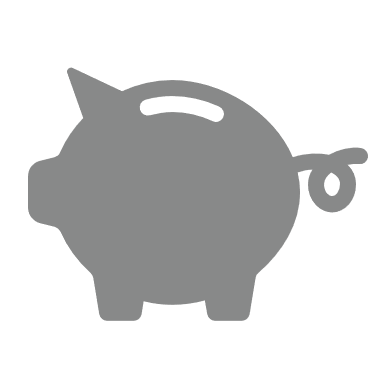 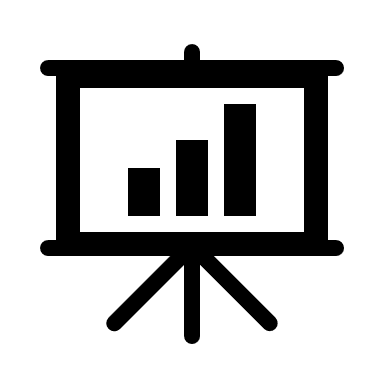 11.949
-/- 1.416
-/- 17.696
+/+ 7.122
-/- 40
Inkomsten


Inkomsten vallen hoger uit dan begroot.

Contributie inkomsten vallen hoger uit t.o.v. begroting doordat de contributieverhoging van 2022 nog niet verwerkt was in de begroting van 2022. 

Tijdens GR22 campagne zijn extra plaatsingen van advertenties gedaan in de Brug en is er een magazine uitgebracht. Deze extra kosten zijn gedekt door extra giften en door verkoop van advertentieruimte in het magazine.
Mutatie fondsen


Dotatie van -/- 2.992  aan het verkiezingsfonds GR26.
(bedrag conform begroting)

500 euro gedoteerd aan permanente campagne fonds. Waarvan 82 euro weer is onttrokken voor financiering van een campagne activiteit.

7.003 dotatie aan GR22 fonds vanwege extra inkomsten (giften en advertenties magazine). Vervolgens is de hele pot (17.534) gebruikt voor het financieren van de GR22 campagne activiteiten.
Resultaat 2022


Per saldo resultaat van -/- 40 euro.
Algemene kosten


Kosten vallen iets hoger uit dan begroot (per saldo 261 euro)

In het algemeen liggen de kosten goed in lijn met de begrote bedragen.

De kosten voor bedankjes vielen dit jaar iets hoger uit omdat er relatief veel fractie –en bestuursleden zijn gestopt. Daarnaast waren er extra kosten voor het plaatsen van een rouwadvertentie.
Verkiezingen


17.613  euro is uitgegeven aan GR22 campagne. De totale kosten vielen hoger uit dan begroot (per saldo 7.082 euro meer). Dit komt door het uitbrengen van het magazine en extra plaatsingen van advertenties in de Brug. De extra kosten zijn gedekt door verkoop extra inkomsten.

Verder is er  82 euro uitgegeven aan permanente campagne. Dit betreft de waxinelichtjes actie van onze jongeren.
Begroting
Leden
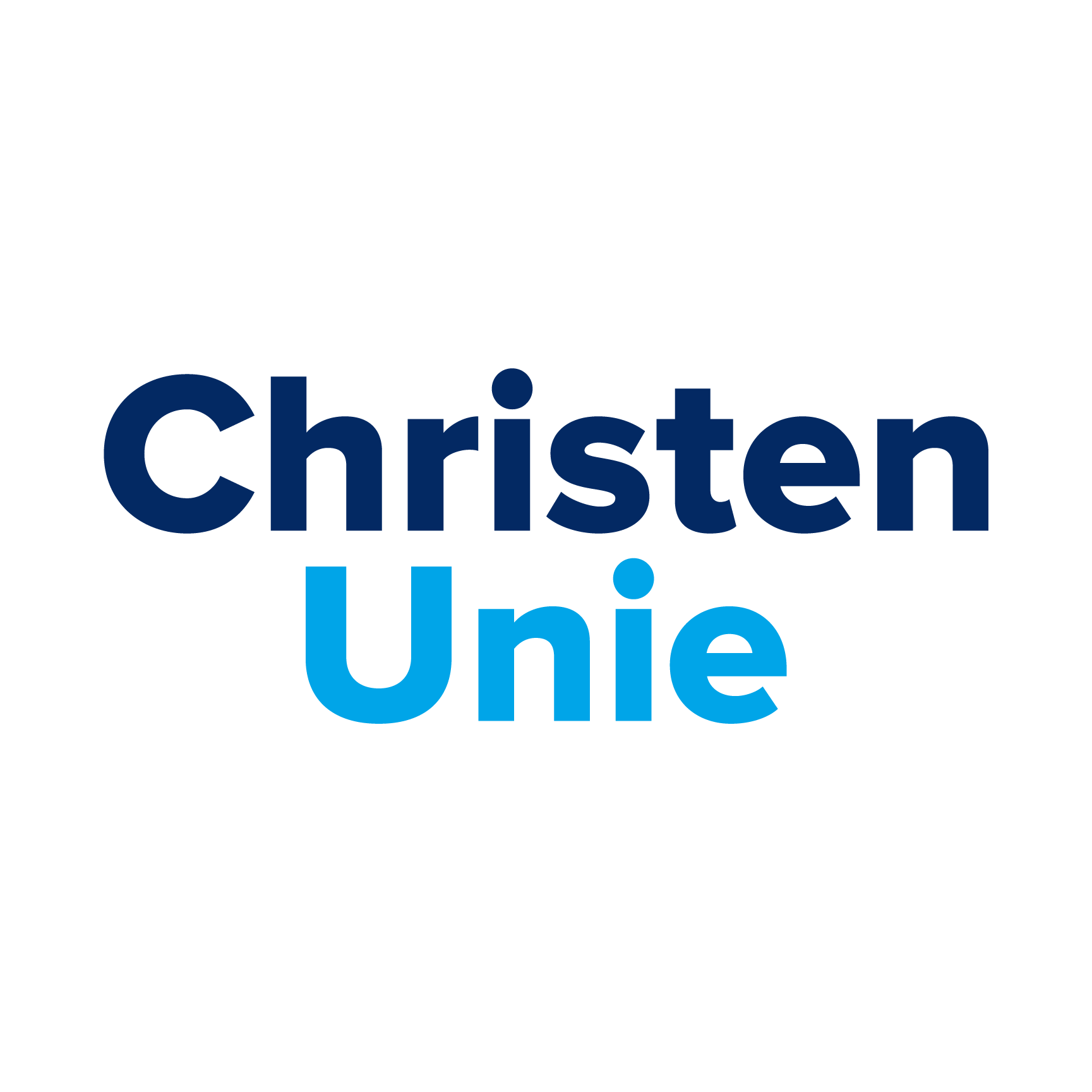 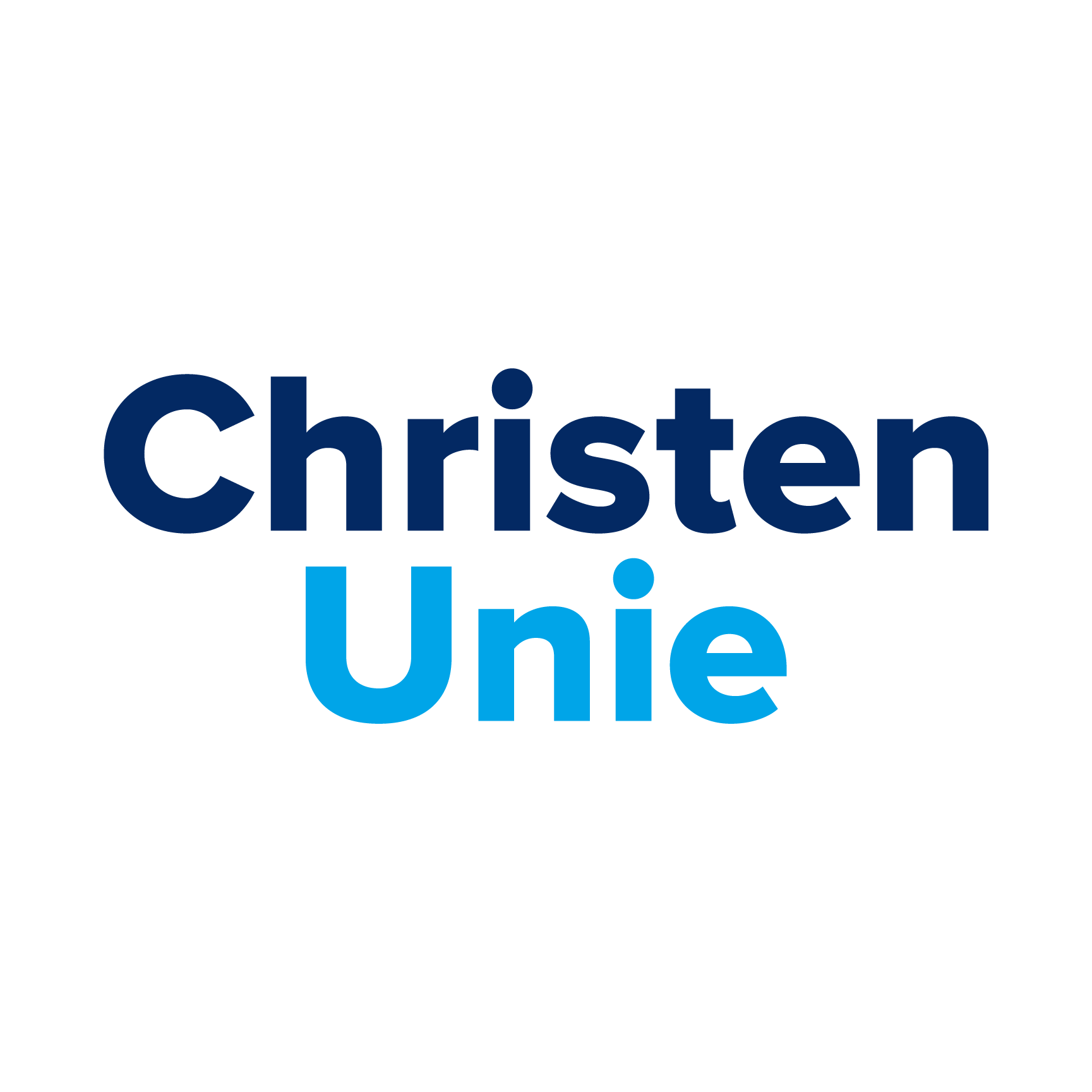 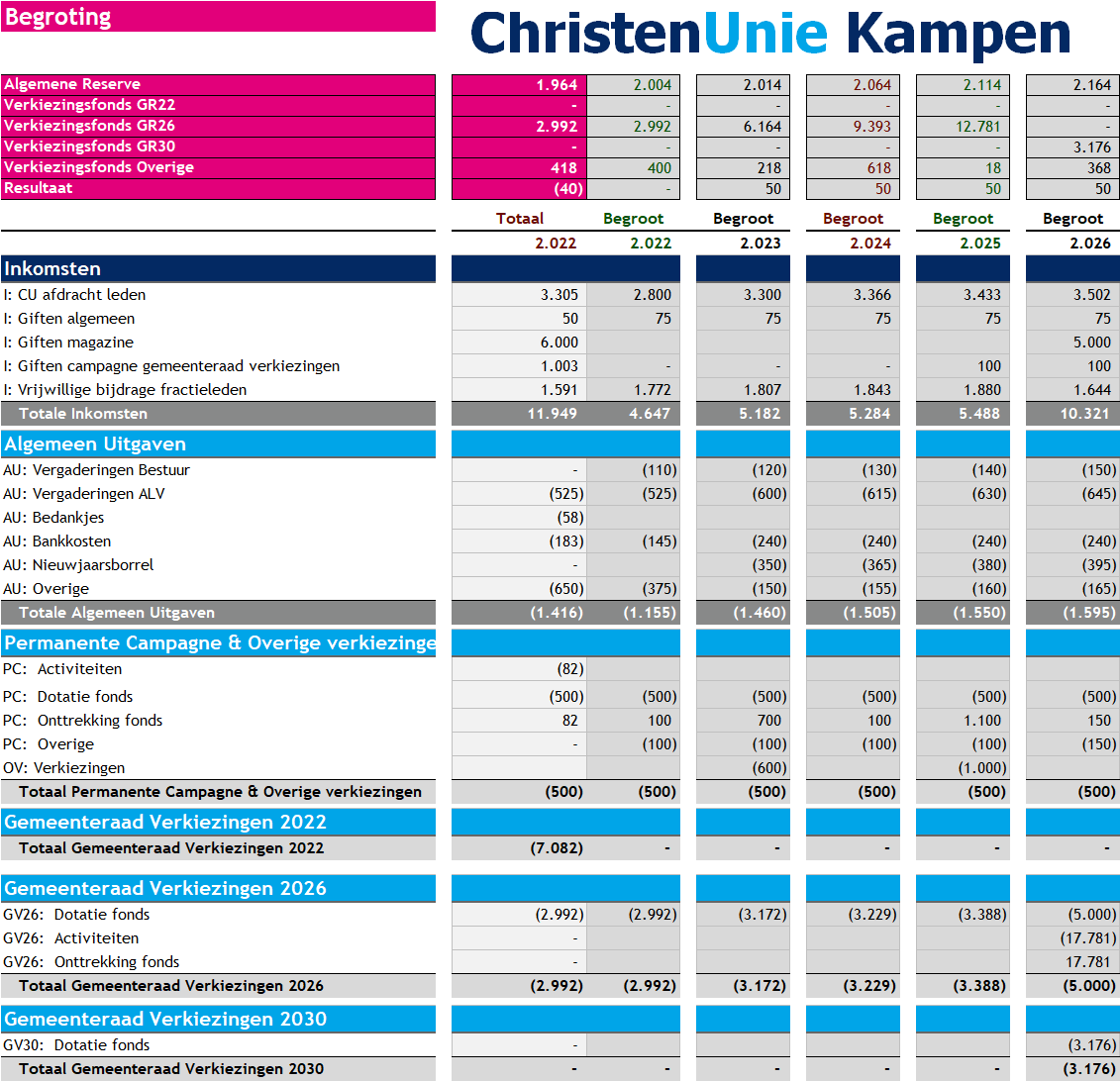 Jaarverslag
Begroting
Leden
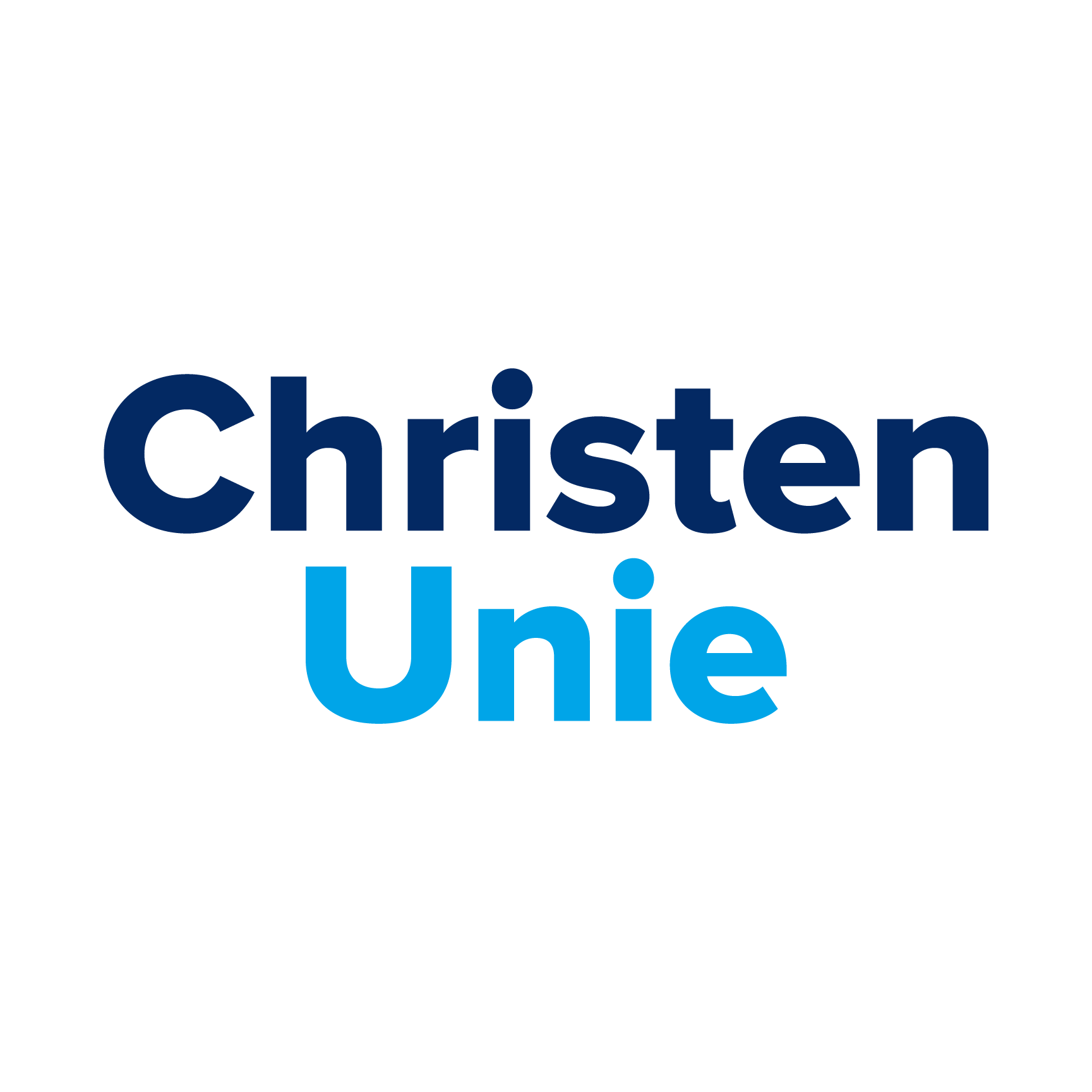 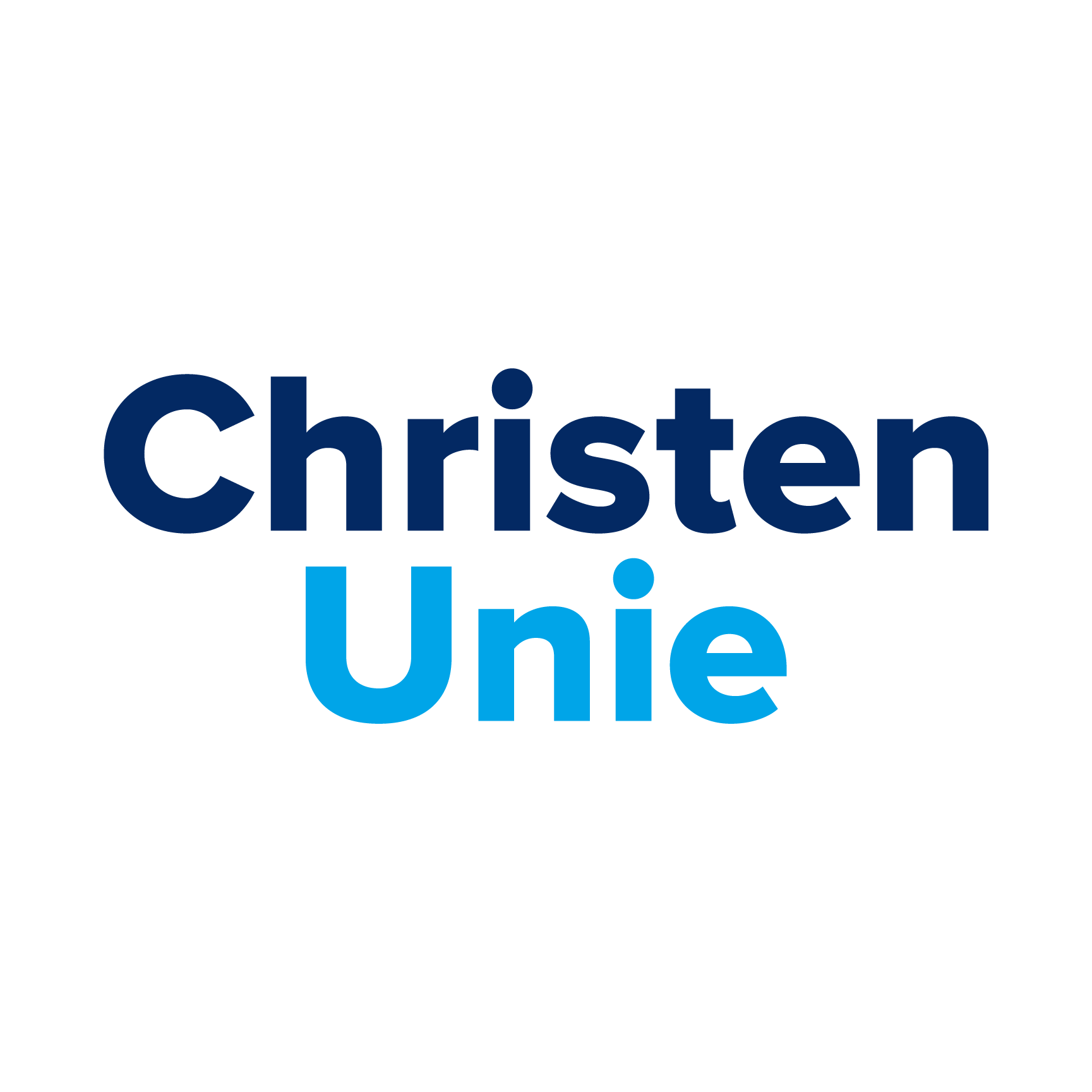 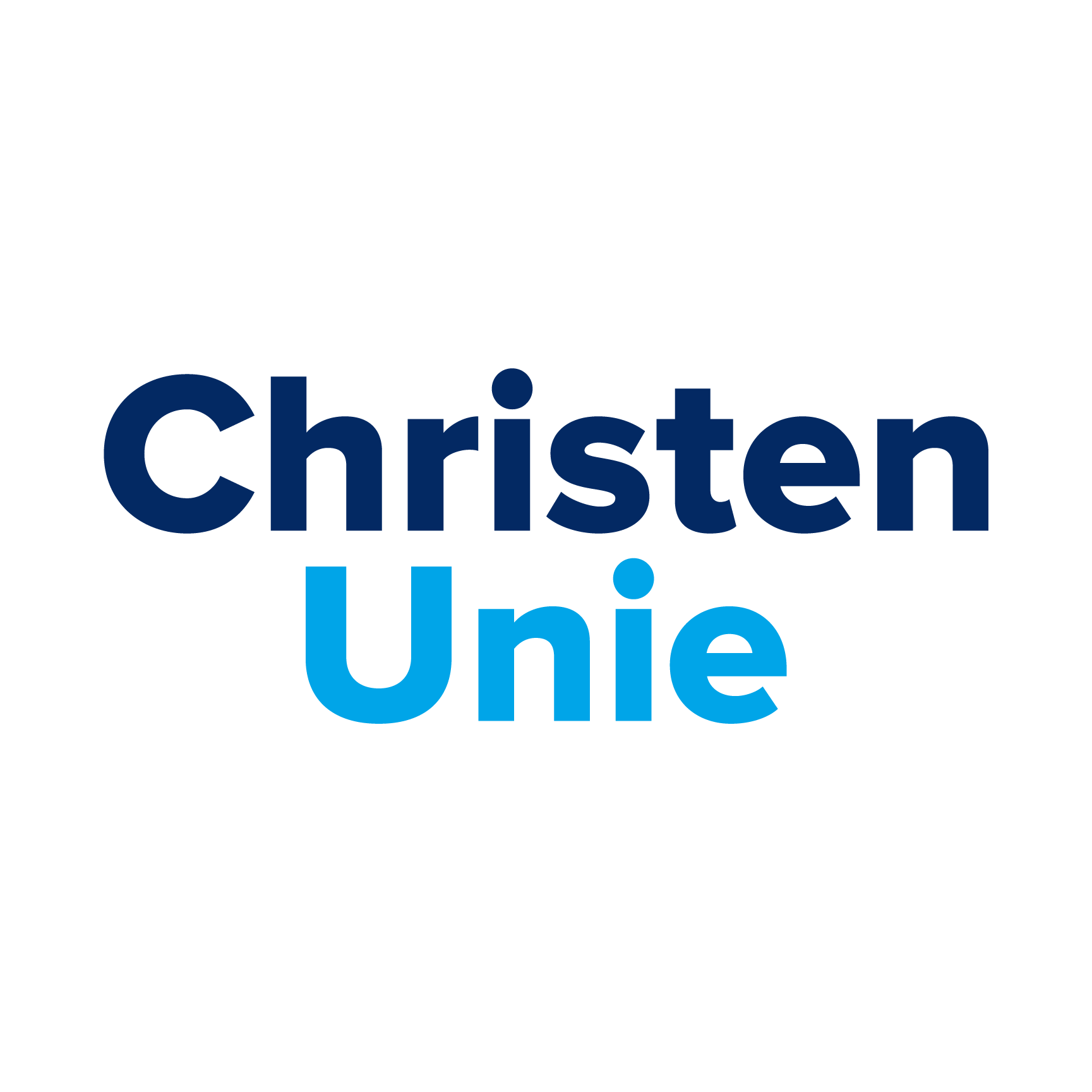 Begroting 2023-2026
Begroting 2023 op een paar punten iets aangepast (o.a. inkomsten ledenafdracht en bankkosten)
Totale campagne budget GR26 wordt geschat een kleine 18 duizend euro. Hierbij wordt uitgegaan dat er een ook een magazine wordt gemaakt.

ALV najaar 2023
Zal er een voorstel gedaan worden voor een minimale algemene reserve (conform aanbeveling van de kascommissie uit 2022).
Zal de begroting voor 2024-2026 formeel vastgesteld worden
Jaarverslag
Begroting
Leden
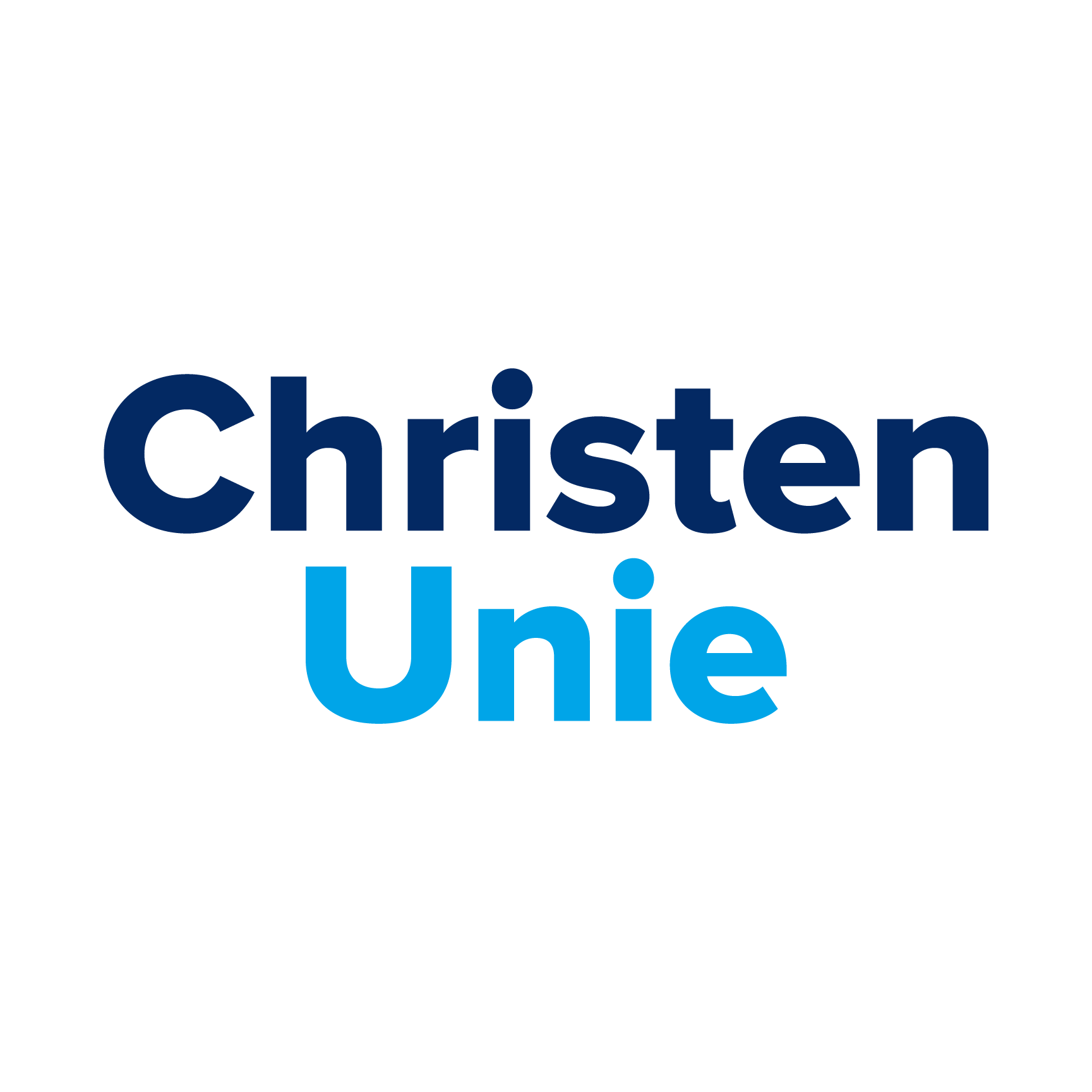 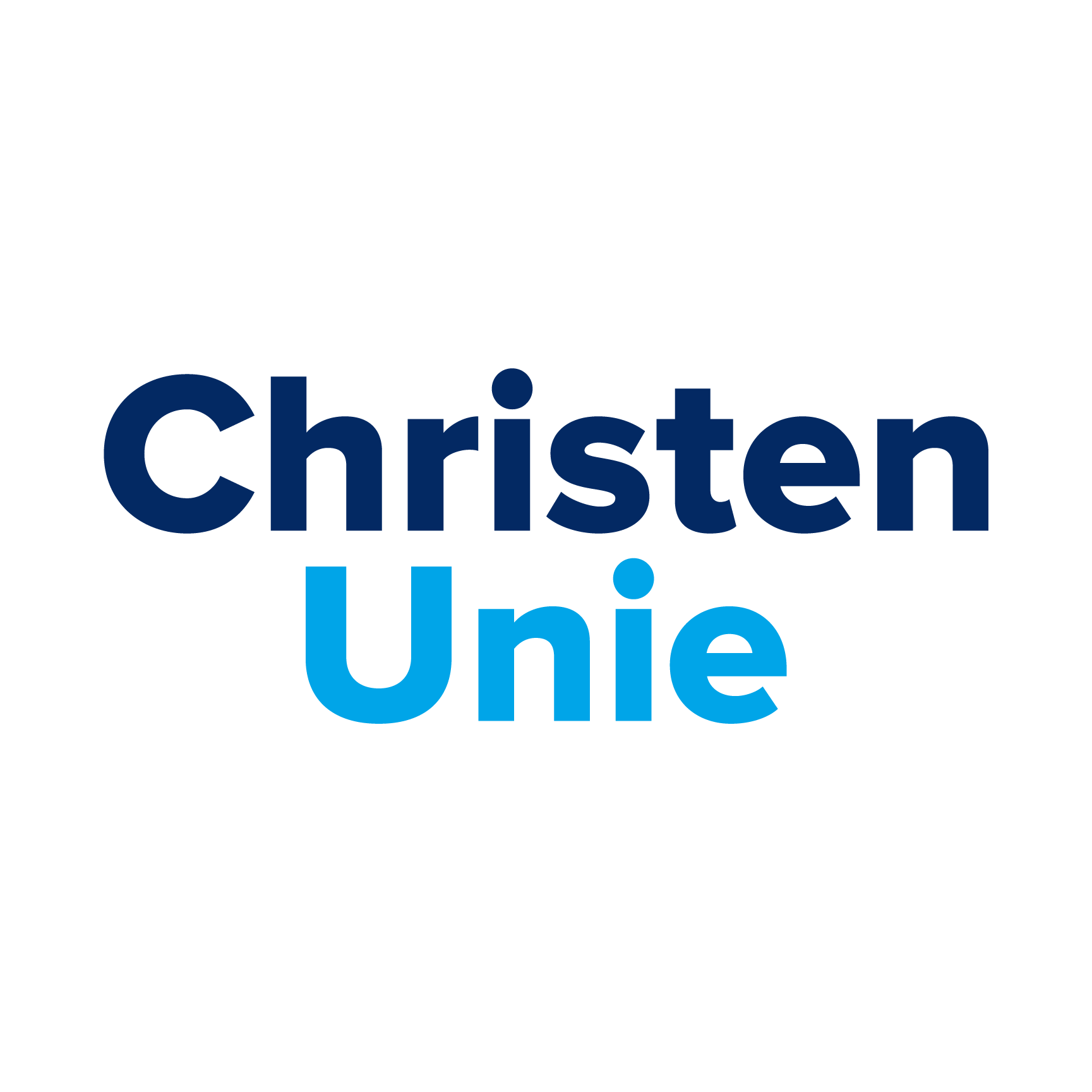 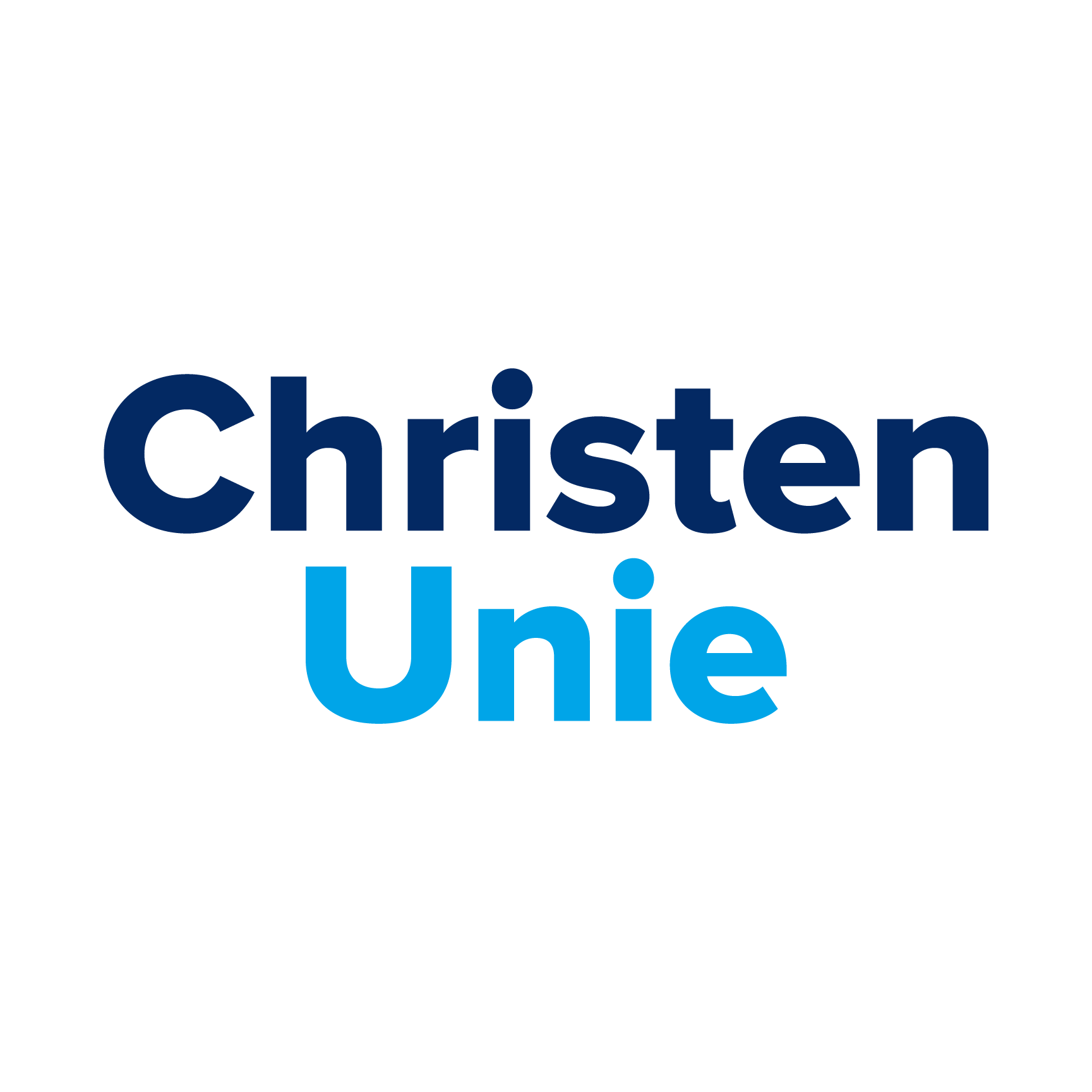